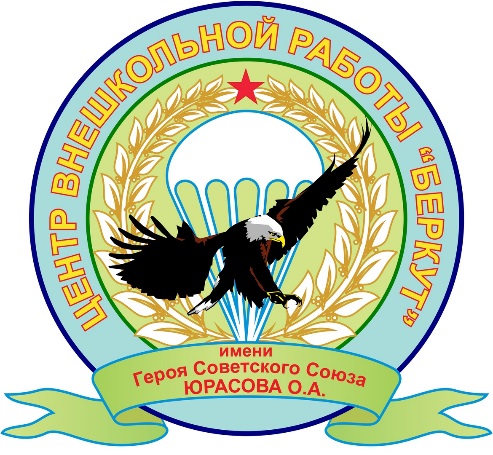 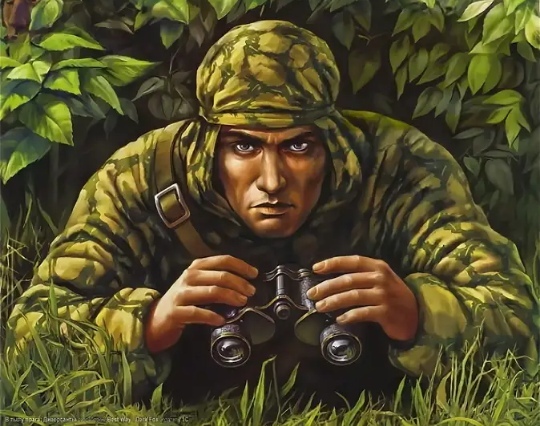 Сборник задач для настоящего разведчика
Добрый день товарищи разведчики!!Для решения боевых задач настоящему разведчику необходимо многое знать и уметь. В этом ему на помощь приходят ум, смекалка и сообразительность.  В данном сборнике задач в сможете потренировать свою память, логику, внимательность и быстроту реакции.   Желаю вам успехов!
Задание № 1  Проверка внимательности.Найди 19 отличий
Задание №2 Нужно срочно вычислить снайпера.
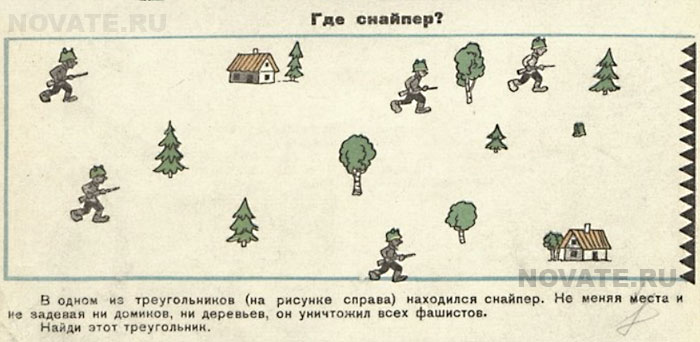 Задание №3 Погоня за шпионом.    Найди верный путь.
Задание № 4  Счет.
Задание № 55Догадливость.
Задание № 6   Что не так на картинке?
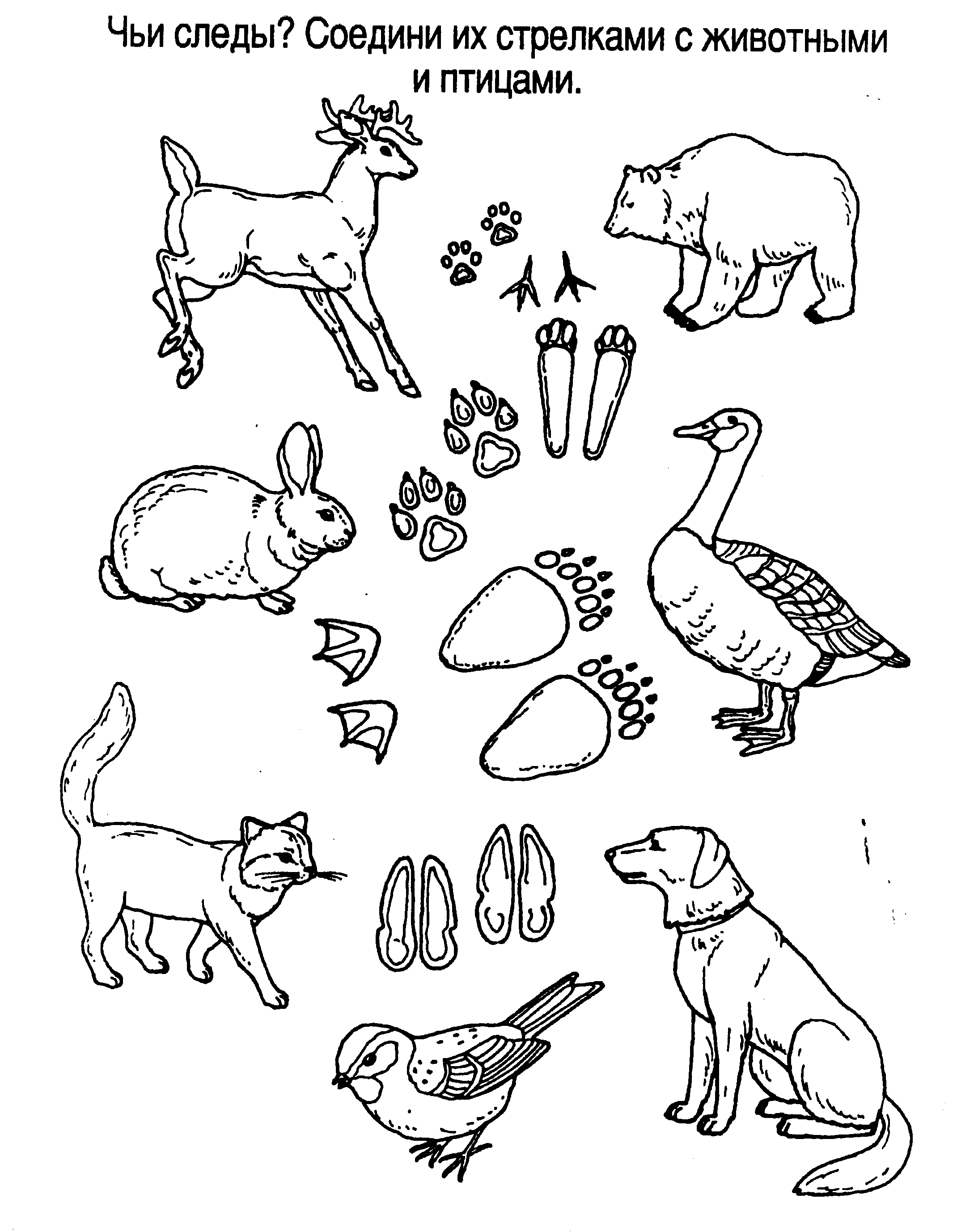 Задание № 7  Узнай чьи следы.
Задание № 8 Помоги партизанам найти шпиона.
Задание № 9 Решите задачу.
Задание №10. Что не так на картинке?
Задание №11. Что не так на картинке?
Задание №12. Что не так на картинке?
Задание №13. Найдите среди сов спрятавшегося кота.
Задание №14. Найдите снайпера.
Задание №15. Найдите снайпера.
. Задание №16 Разгадайте ребус
Задание № 17 Разгадайте ребус.
Задание №18 Разгадайте ребус.
Задание №19 Разгадайте ребус.
Задание № 20
Задание № 21
Спасибо за внимание!!